하제인의 게임
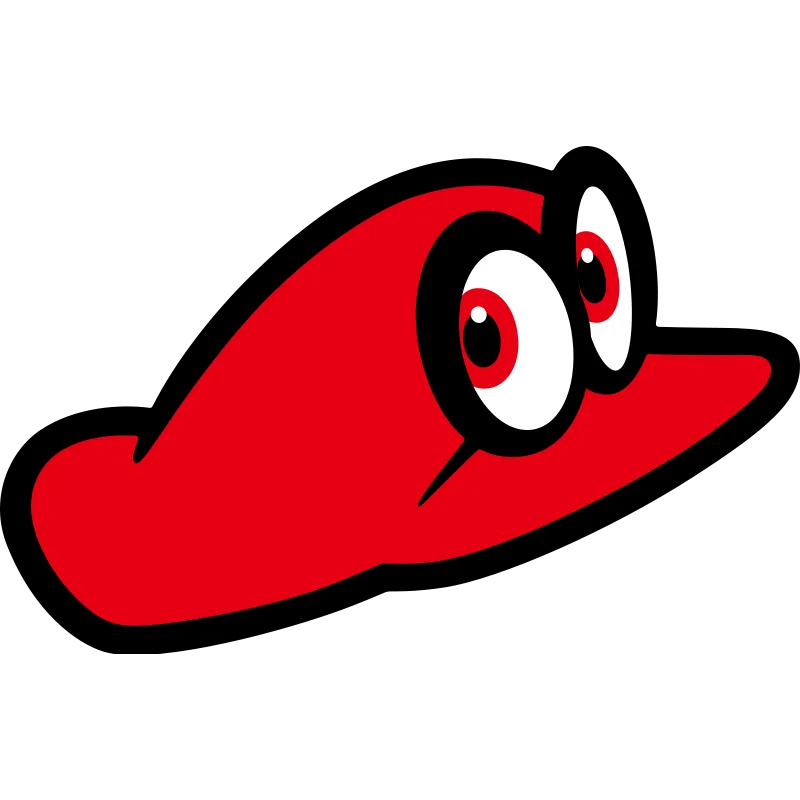 21’ 안희진
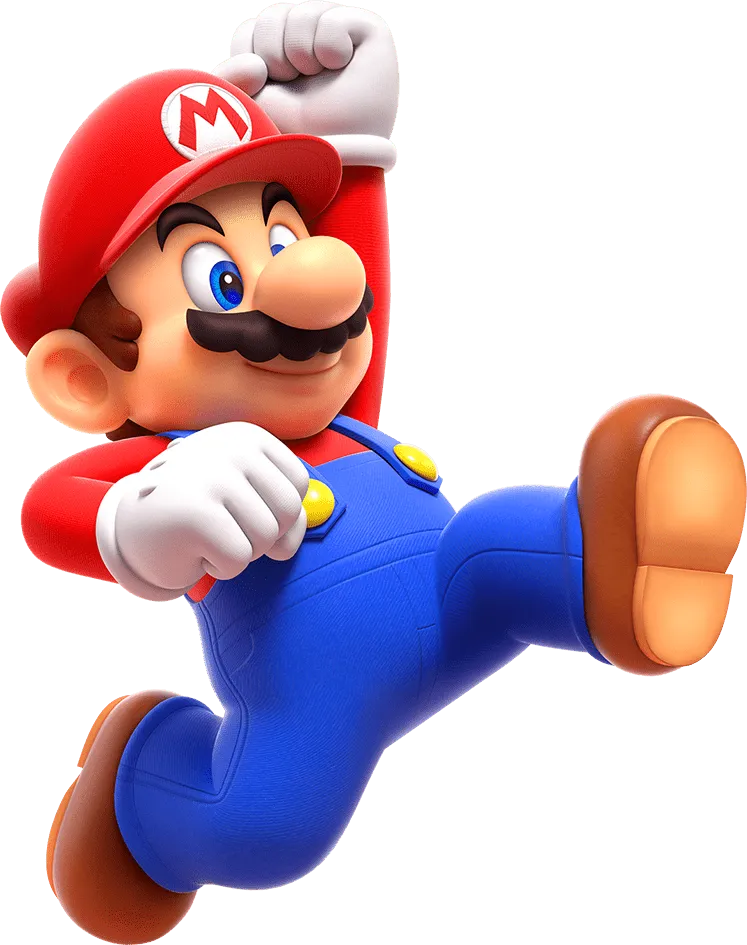 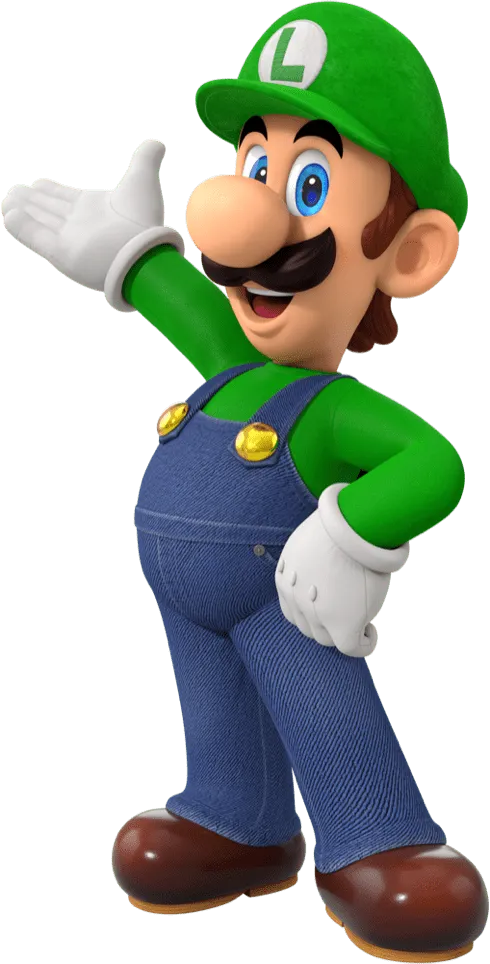 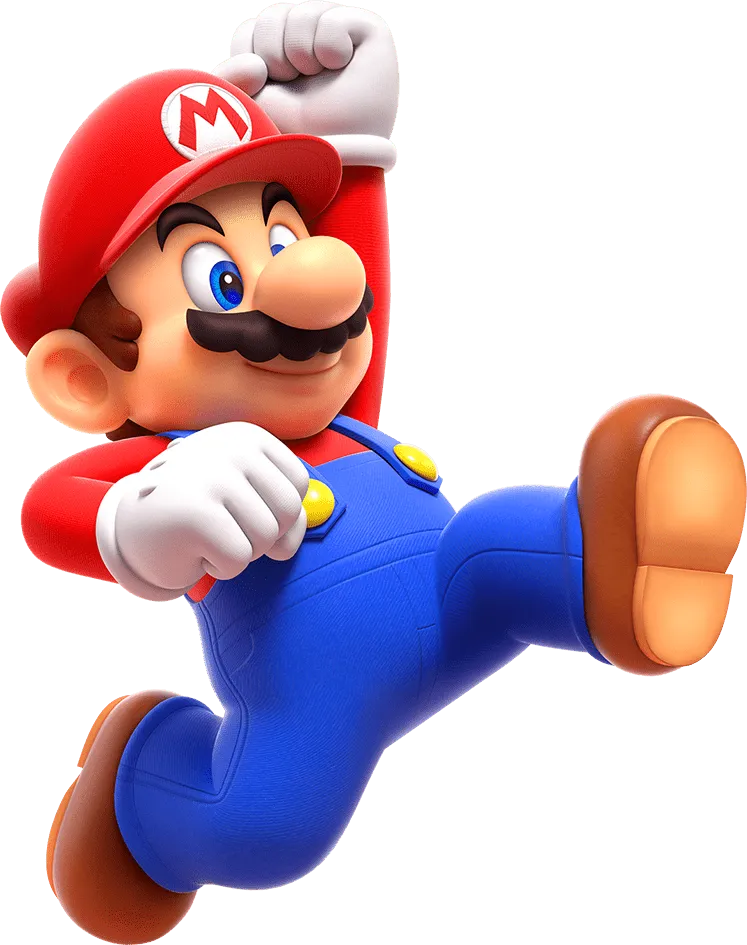 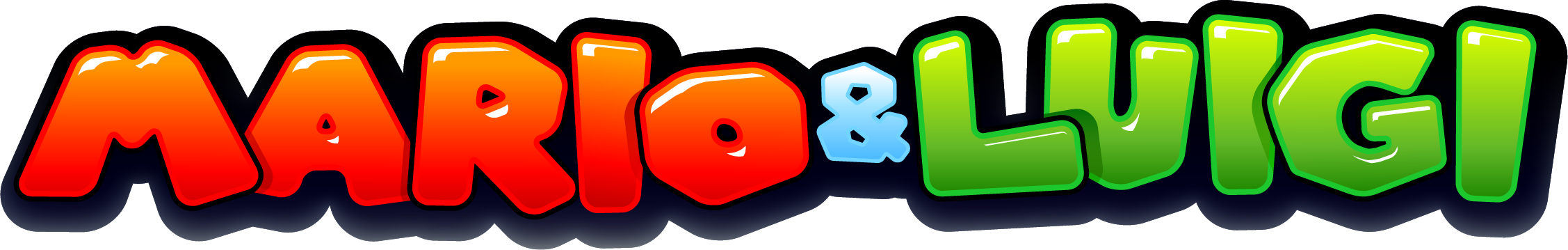 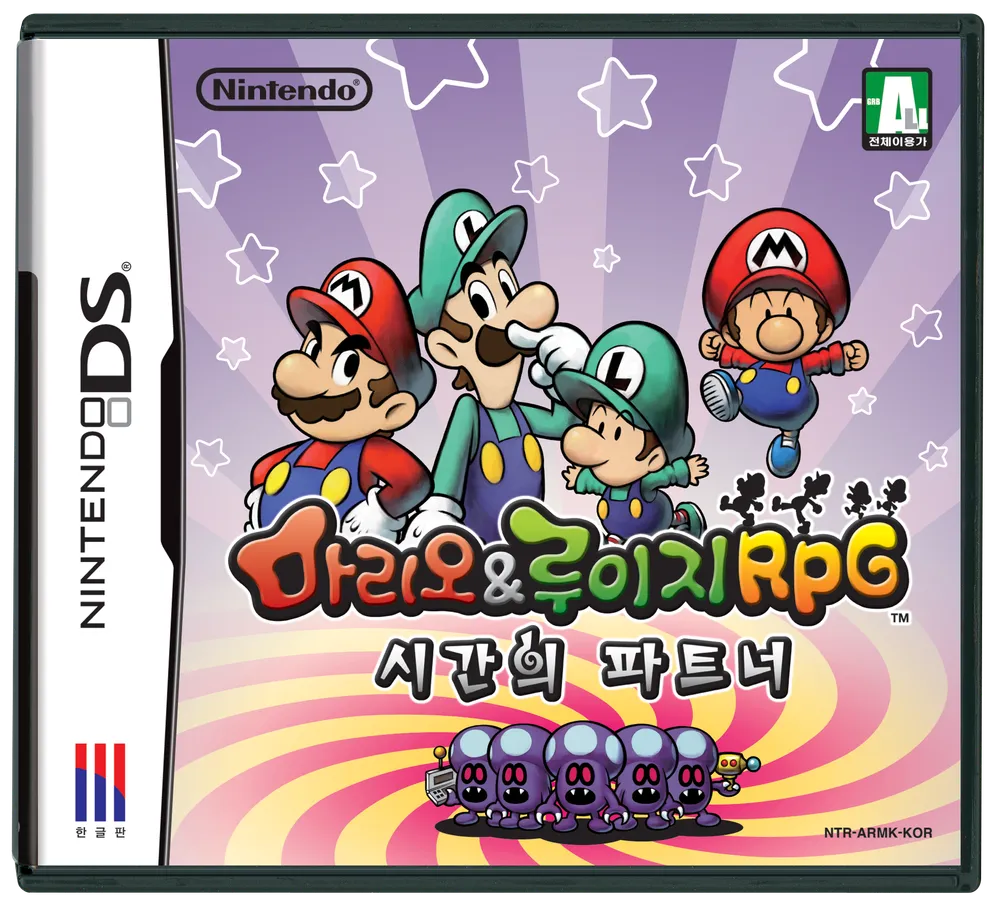 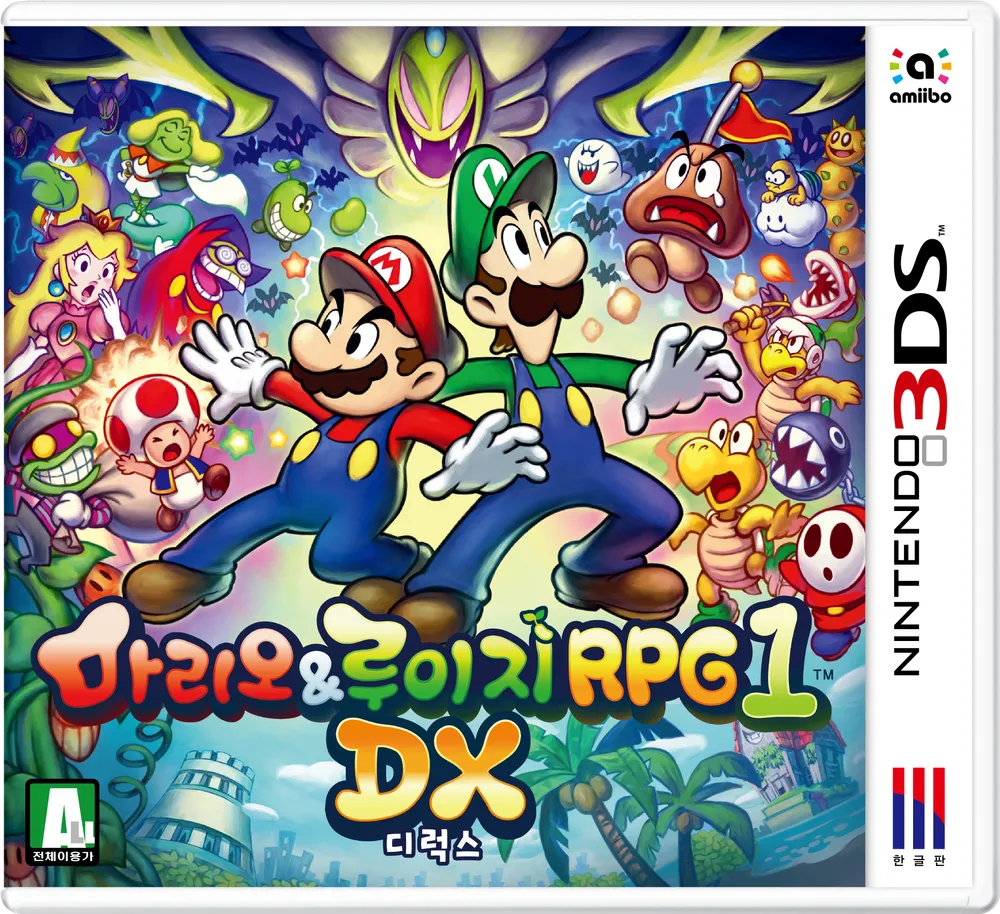 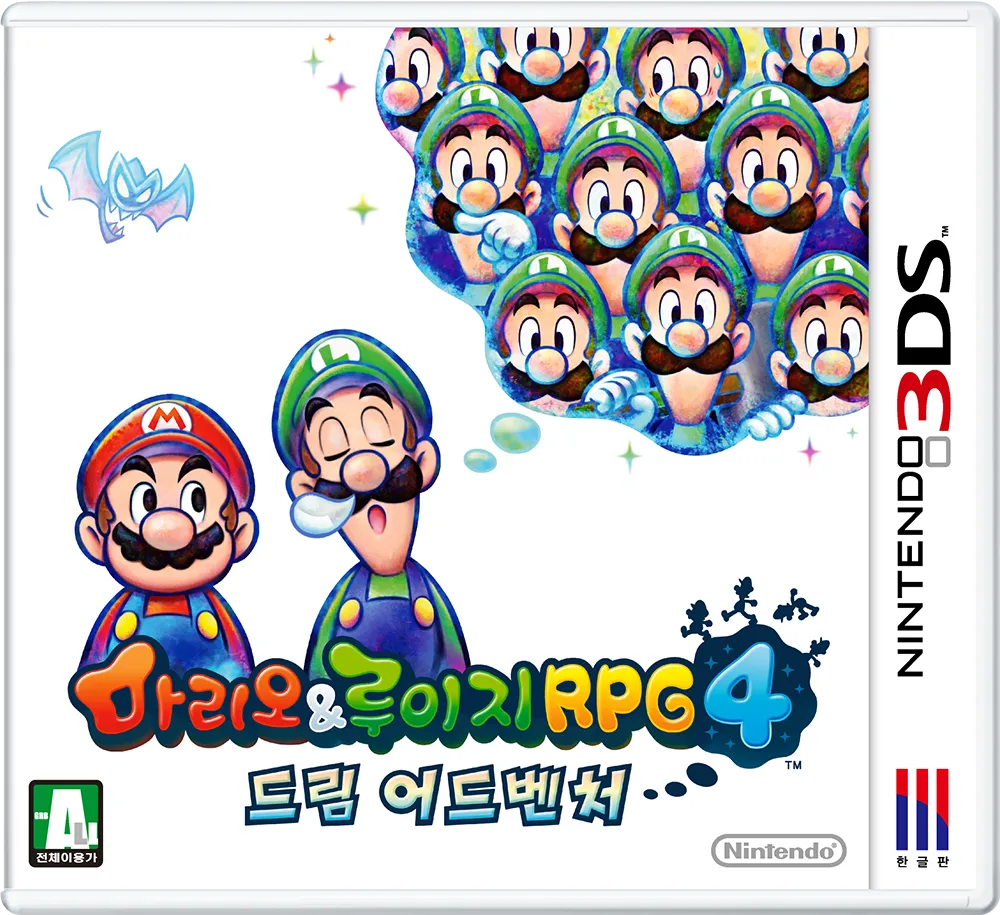 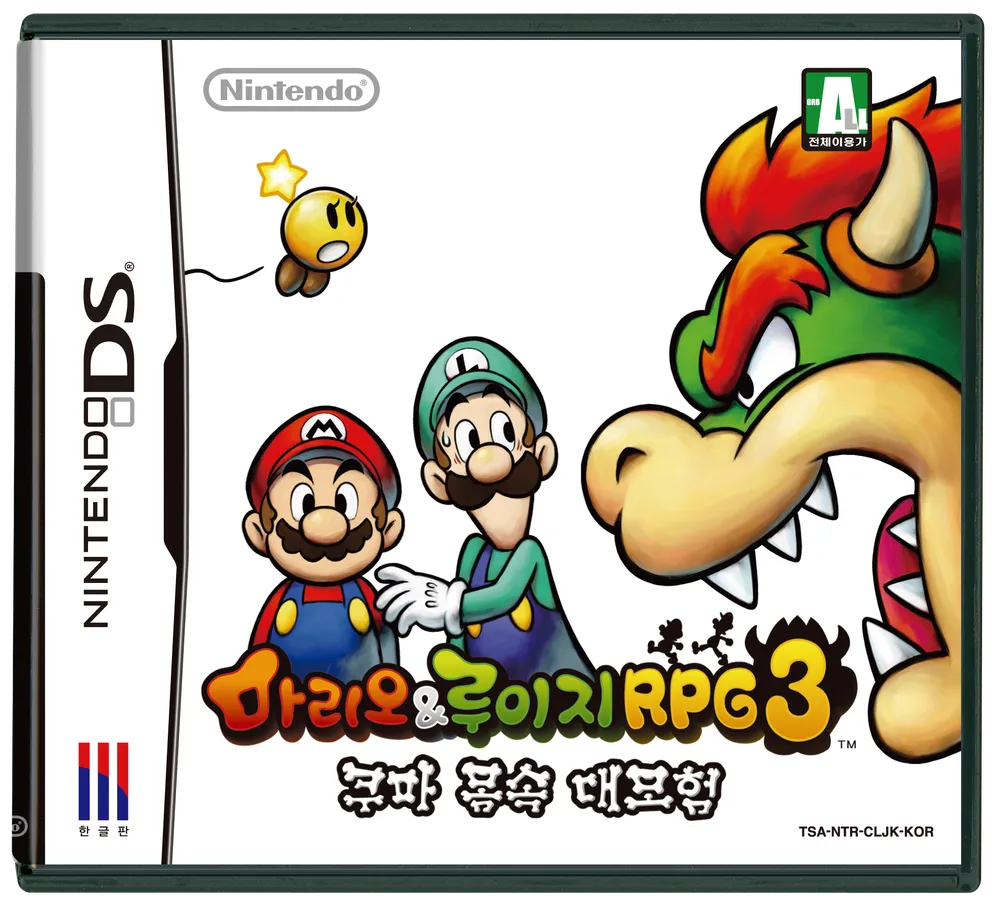 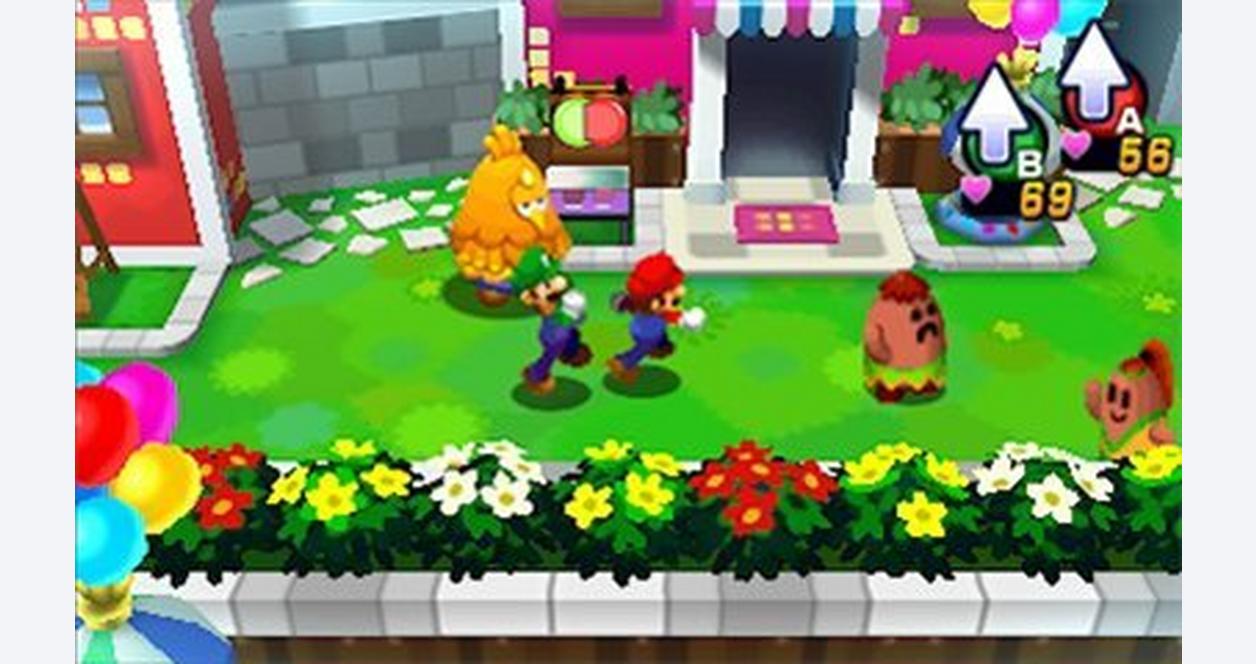 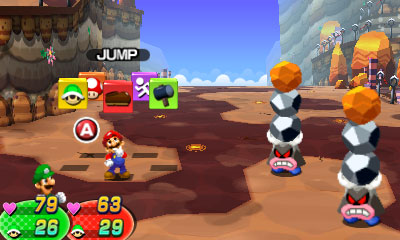 https://youtu.be/YBih-Gbov3Y?t=5299
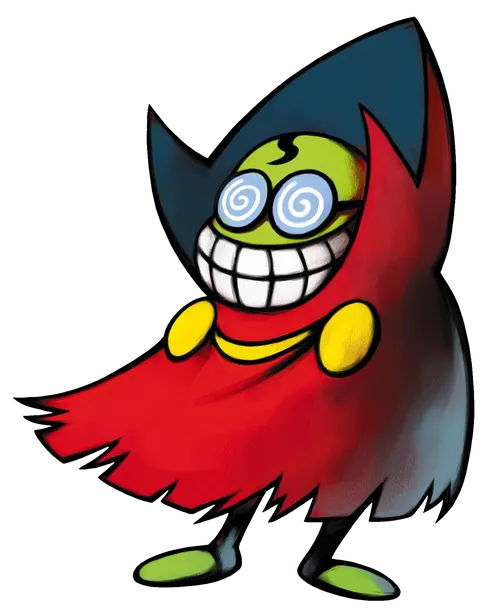 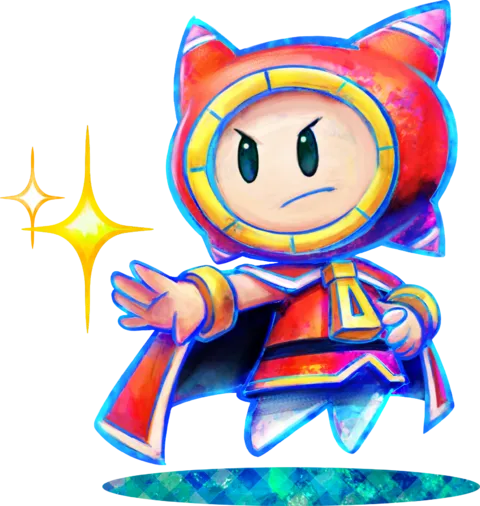 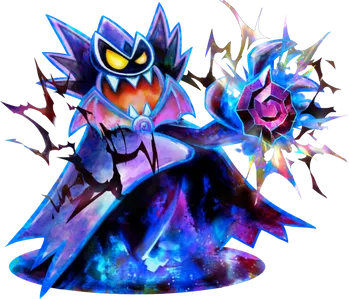 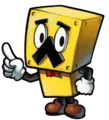 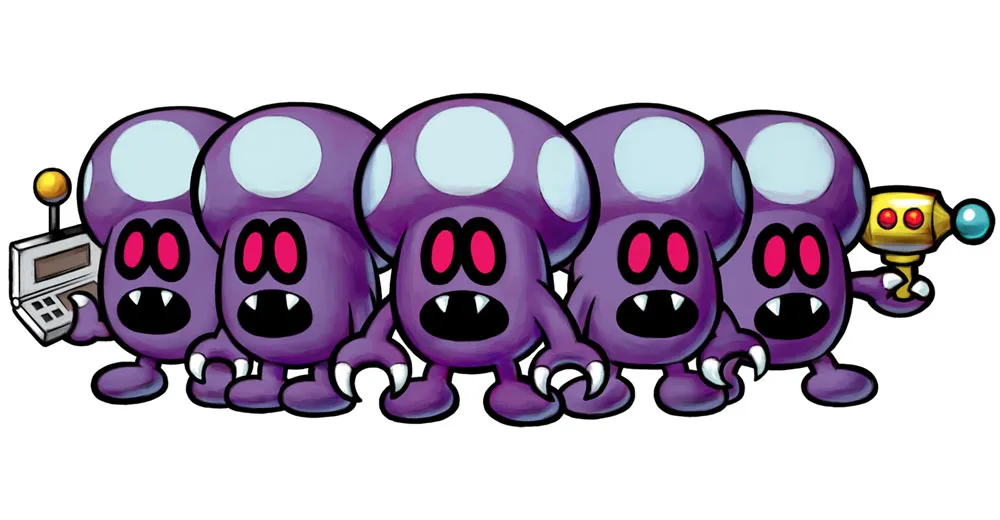 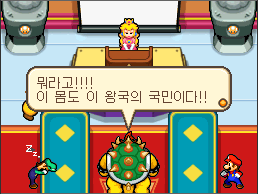 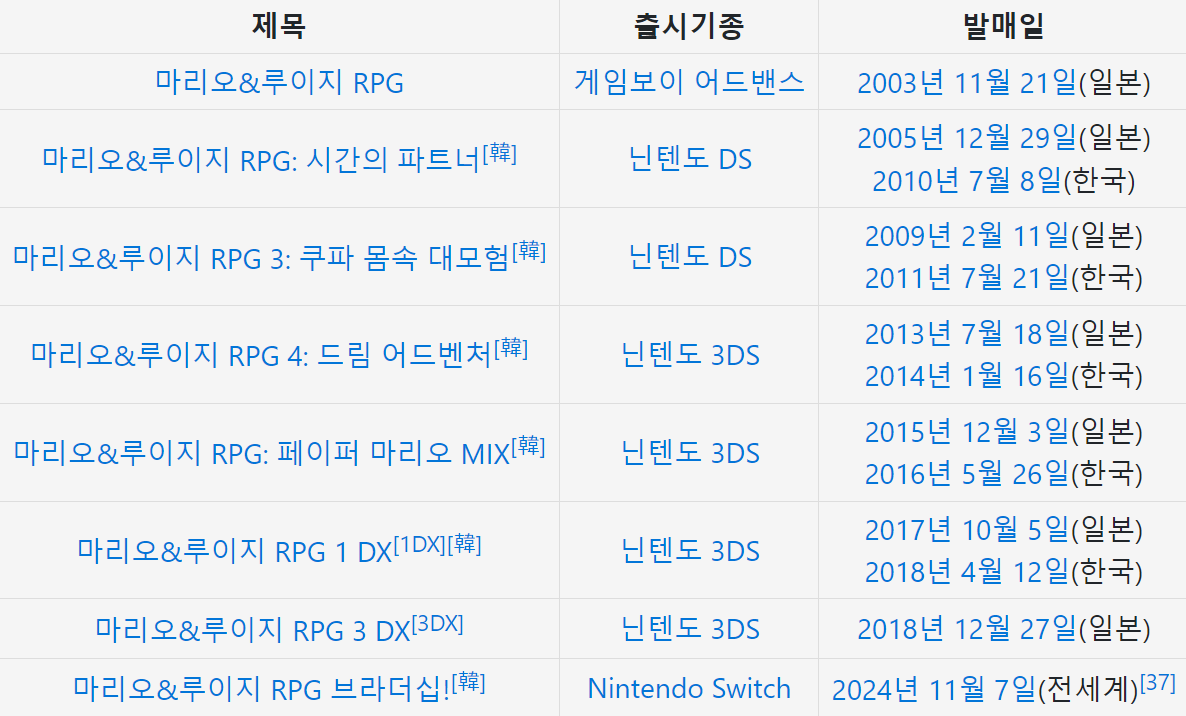 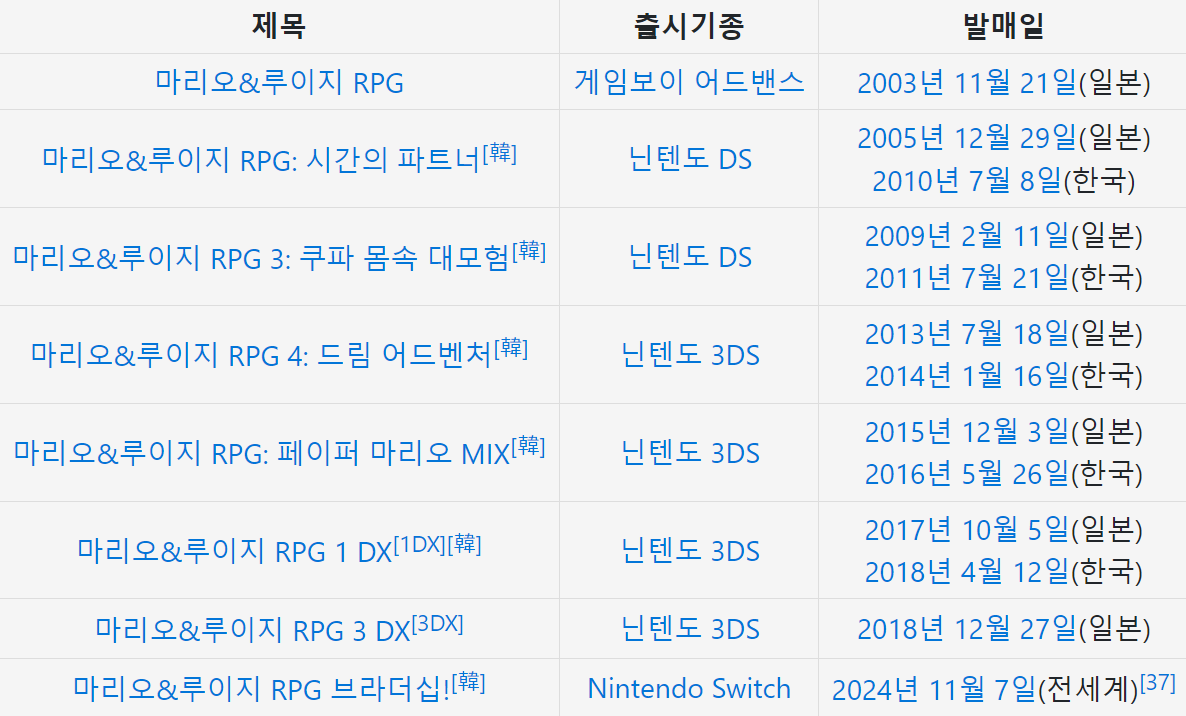 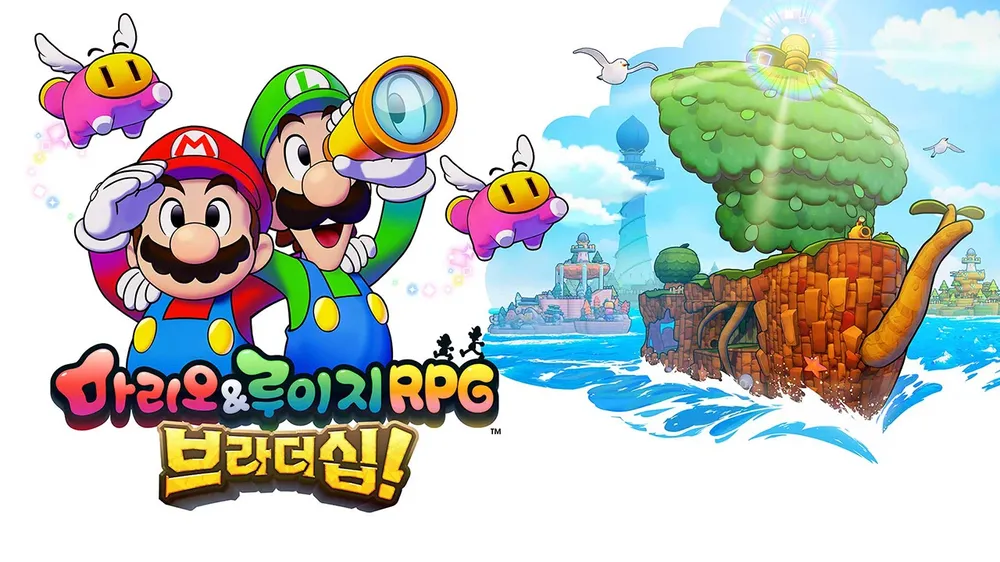 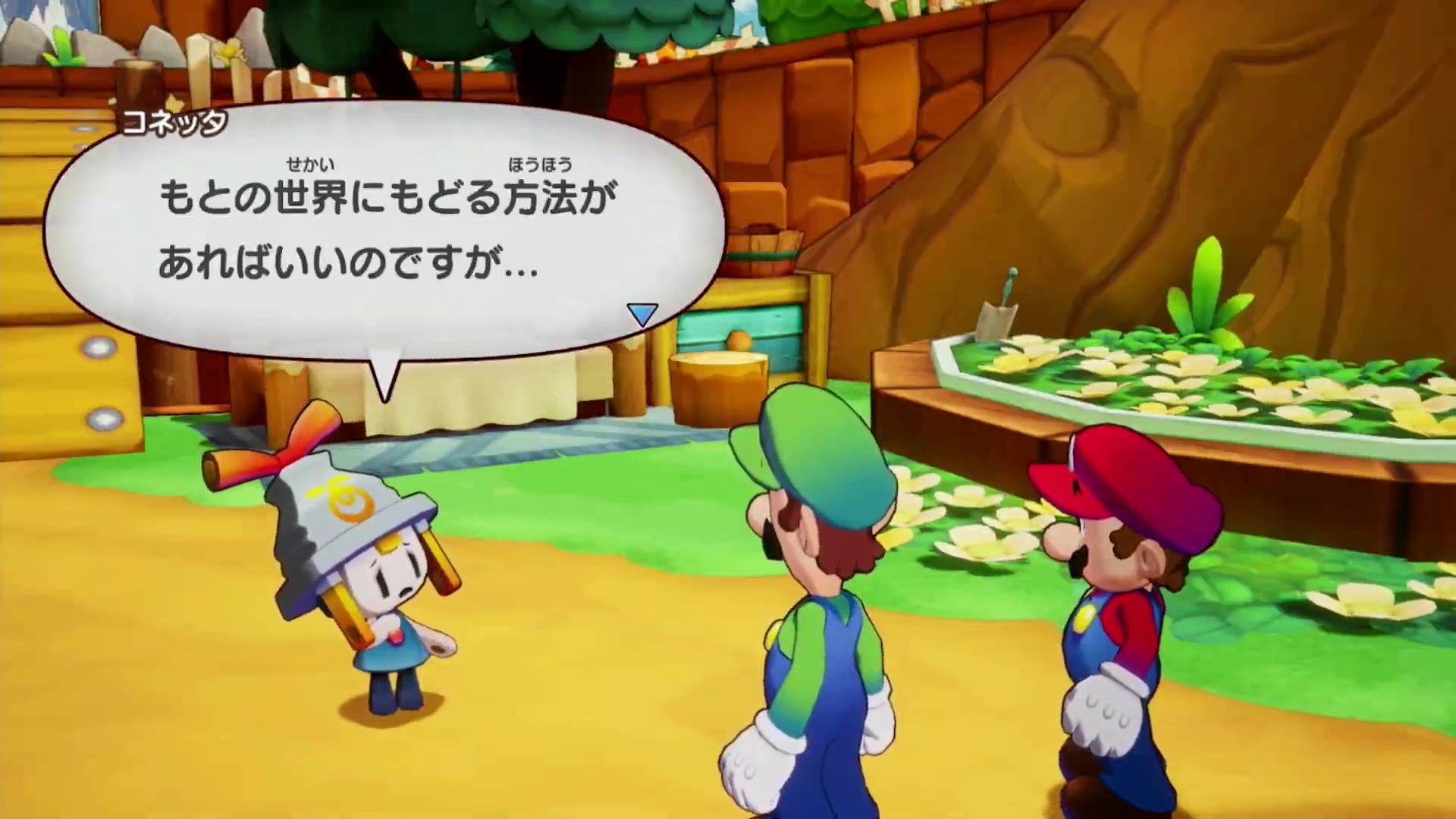 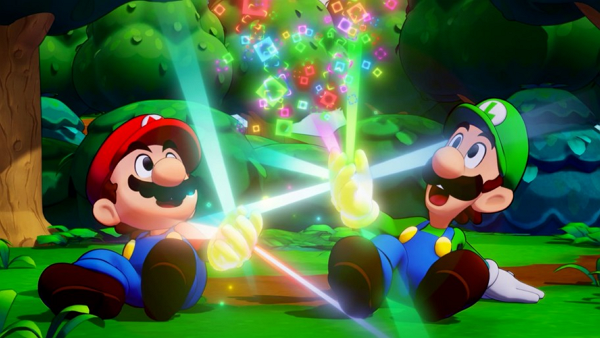 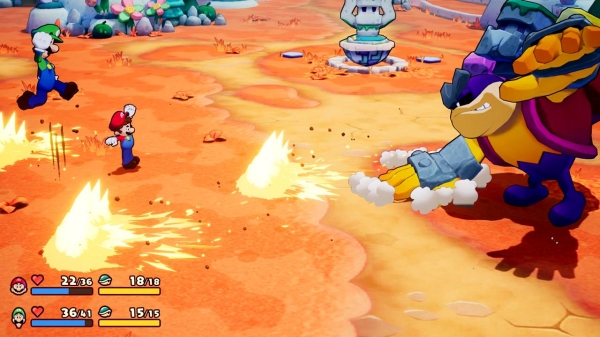